Az EU jogrendszereA belső piac I
dr.  Mernyei Ákos
akos.mernyei@me.gov.hu

Nemzeti Közszolgálati Egyetem
Államtudományi és Nemzetközi Tanulmányok Kar
A belső piac
Legfontosabb uniós vívmány;
A jólét és szabadság térsége;
Az áruk;
szolgáltatások;
tőke; 
és a személyek szabad mozgása;
Oszthatatlan;
Sérthetetlen;
A fenntartható fejlődés záloga?
A belső piac története I
A Római Szerződéssel 1958-ban létrehozott közös piac a tagállamok közötti kereskedelmi akadályok eltörlésére szolgált, a gazdasági fellendülés fokozása és „az Európa népei közötti mind szorosabb egység” elősegítése céljából;
Már ekkor megfogalmazódott, hogy ne csupán vámközösséget jelentsen, hanem elvezessen az áruk, a tőke, a szolgáltatások és a munkaerő szabad áramlásához.
az 1968-as vámunióval, a kontingensek eltörlésével, az állampolgárok és a munkavállalók szabad mozgásával valósult meg;
www.ec.europa.eu
A belső piac története II
Az 1986. évi Egységes Európai Okmány a belső piac létrehozásának célkitűzését beépítette az Európai Gazdasági Közösséget (EGK) létrehozó szerződésbe, és a következőképpen határozta meg azt: „egy olyan, belső határok nélküli térség, amelyben biztosított az áruk, a személyek, a szolgáltatások és a tőke szabad mozgása”.
Az Egységes Európai Okmány a belső piac megvalósítására pontos határidőt tűzött ki: 1992. december 31-ét. 
Egyben megerősítette a belső piaci döntéshozatali rendszert azáltal, hogy egyes kérdésekben bevezette a minősített többségi szavazást: 
közös vámtarifa, 
a szolgáltatásnyújtás szabadsága, 
a tőke szabad mozgása és 
a nemzeti jogszabályok közelítése.
A belső piac története III
A Maastrichti Szerződés új fogalmat teremtett: a gazdasági és monetáris unió fogalmával a monetáris politika és fizetőeszköz egységének célkitűzését is megfogalmazta. 
Maastricht olyan határok nélküli gazdasági térségnek nevezte a belső piacot, ahol biztosított az áruk, a személyek, a szolgáltatások és a tőke szabad mozgása.
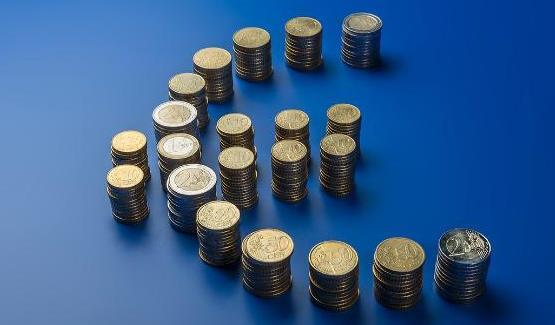 www.ec.europa.eu
A belső piac egy határon átnyúló tevékenység…
Ami feltételei a tagállamok részéről a
A munkaerő fogadásának egységes feltételeit;
 A szolgáltatás fogadásának egységes feltételeit;
A tagállami szabályok egységességét (szabványok, biztonsági, technikai előírások, képzettség szintje)
és amelynek eszközei
Jogegységesítés
Jogközelítés
Jogharmonizáció
Kölcsönös elismerés
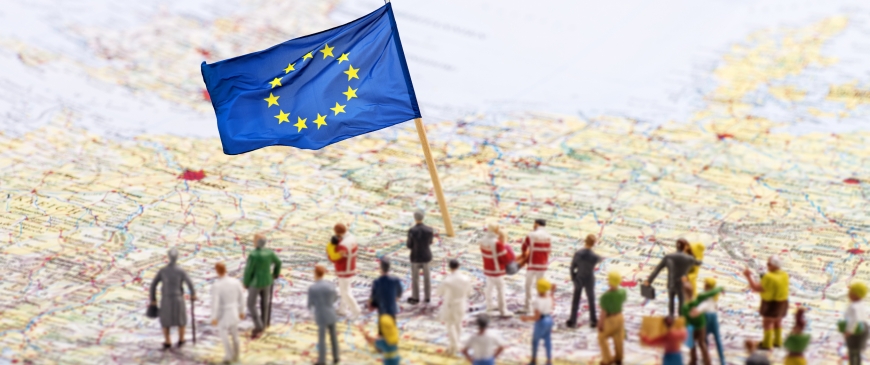 www.cer.eu
Az EUMSz. 114. cikke
Az EU hatáskörét a belső piac működését érintő kérdésekben az EUMSz 114. cikke szabályozza. Legtöbb megosztott hatáskörön alapuló uniós jogalkotás az EUMSZ. 114. cikkén alapszik, ami azt jelenti, hogy az Unió elsődlegesen a belső piac működését szolgálja a szakpolitika eszközével. 
A cikk az EU-t nemzeti jogszabályok közelítését célzó jogalkotásra felhatalmazza fel, amennyiben az eltérő nemzeti szabályok a belső piac működését nehezítenék. 
A 114. cikk funkcionális hatáskört teremtett az EU-nak: anélkül, hogy nevesítve lennének a konkrét jogalkotási területek, minden olyan intézkedést érint e hatáskör, amely hatással lehet belső piaci működésére. 
Ugyanakkor nem teremt az EU részére általános hatáskört a belső piac szabályozására, hiszen az szembemenne az EUMSz 5. cikkével miszerint az EU hatásköre csak azokra az estekre korlátozódik, amelyekre felhatalmazása van a Szerződések alapján.
Alapszabadságok
Áruk, személyek, szolgáltatások és a tőke belső piacon belüli szabad mozgása
Ezek az alapszabadságok nem azonosak az Alapjogi Chartában rögzített jogokkal, szabadságokkal és elvekkel;
Közös jellemzőik ugyanakkor vannak:
Diszkrimináció tilalma
Korlátozás tilalma
Az alapszabadságok a határokon átívelő gazdasági tevékenység kapcsán alkalmazhatóak.
Jogvita esetén az alapszabadságokat gondosan el kell egymástól határolni; ha az több szabadságot is érint, a gazdasági tevékenység súlypontja alapján szükséges dönteni.
Alapszabadságokkal kapcsolatos kötelezettségek
Fő cél a szabad áramlást ellehetetlenítő akadályok lebontása, ezek többségében a tagállamok szerveinek intézkedéseihez köthetőek;
A protekcionizmus főként a külkereskedelem előnyeinek csökkentését eredményezhetik  EUMSz. 37. cikke (2) szerint a tagállamoknak tartózkodniuk kell minden olyan intézkedéstől, amely diszkriminatív kereskedelmi monopólium bevezetéséhez vezetne.
A tagállamok pozitív cselekvésre „kötelezhetőek” (állampolgárság szerinti diszkrimináció tilalma)
Az áruk szabad mozgása
A cél az akadálymentes kivitel és behozatal;
Az EU egy vámunió, amely a teljes kereskedelemre kiterjed;
Az áruk szabad mozgás élénkíti a tagállamokban a termelést, gazdasági növekedést, munkahelyteremtést, életszínvonal-növekedést eredményez;
A kapcsolódó szabályok:
Vámok és azzal azonos hatású díjak tilalma;
Mennyiségi korlátozások és azokkal azonos hatású intézkedések tilalma;
Állami kereskedelmi monopólium kiigazításának kötelezettsége;
Az áruk szabad mozgása
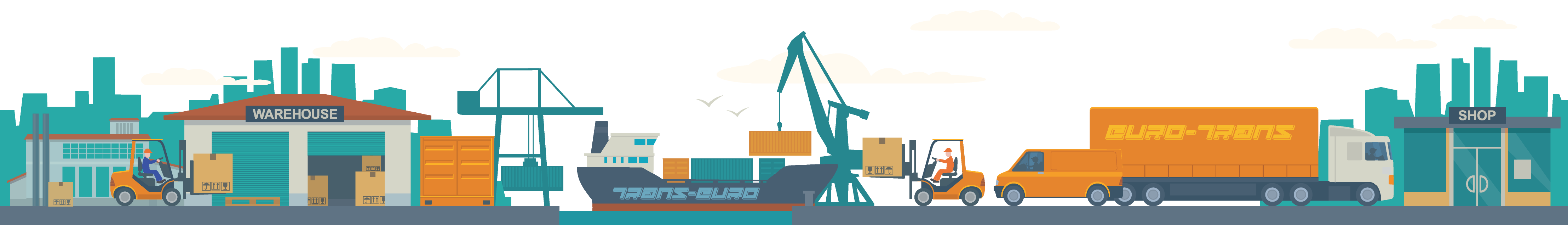 Az uniós áruk 2 kategóriába oszthatóak:
Egy tagállamból származik, vagyis egy tagállamban szerezték be, gyártották le;
3. országból származik (eleget téve a behozatal követelményeinek, vámot, díjat befizették), de egy uniós tagállamban hozták szabad forgalomba; 
Az árú 
megtestesült tárgy;
legyártásra került;
pénzbeli értéke alapján kereskedelmi forgalomba hozható;
Az EU mint vámunió
Vámunió: két vagy több ország egymás közötti kereskedelmében teljes mértékben eltörli a vámokat, mennyiségi korlátozásokat és az ezzel egyenlő hatású intézkedéseket.
A vámunióban a tagállamok lemondanak arról a jogukról, hogy önállóan alakítsák külkereskedelmüket.
A tagállamok közötti belső határok ennek értelmében szükségtelenné válnak azzal, hogy a harmadik országokkal szemben a vámunió külső határaira tevődik át a vámkontroll. 
A közösségi vámrendszer elemei: közös vámtarifa, vámkódex
Vámok és vámokkal azonos hatású intézkedések
Tagállamon belüli diszkriminatív és piacvédő adók
Vámnak minősül minden olyan díj, amelyet egy tagállam egy adott áru exportja vagy importja esetén ró ki;
EUMSz. 28. cikke szerint nem lehet tagállamok között export- és importvámokat kiszabni; nincs kivétel;
Ez vonatkozik az azonos hatású díjakra is. (pl. áru kezelése miatt beszedett illetékek)
Diszkriminatív adók, amelyek más tagállamokból származó termékeket sújtják.
A közvetlenül kiszabott adókat (áfa, jövedéki adó) lehetőleg versenysemleges módon kell kiszabni; az adó kivetése tagállami hatáskör;
Tilos a materiális megkülönböztetés, tehát ha egy adószabály különbséget tesz az adóalanyok között
24/68. sz. Bizottság kontra Olaszország – Mi tekinthető vámmal azonos hatású díjnak?
Az alperes állam az exportált és részben importált áruk esetében kis összegű statisztikai illetéket szedett be. Ennek célja az volt, hogy az árumozgást követhessék, és átláthassák az olasz piaci folyamatokat.
A Bizottság által kezdeményezett kötelezettségi eljárásban az alperes azzal védekezett, hogy az illetéknek egyedi célja volt, és nem is költségvetési bevétel növelése végett vetették ki.
A Bíróság végül kimondta, hogy az tekinthető vámmal azonos hatású díjnak amely egyoldalúan kirótt pénzügyi teher, amely bármenyire kicsi is, akármilyen módon is alkalmazzák és akárhogyan is nevezik,  amely a határon átlépő nemzeti és külföldi árukat terheli, amennyiben nem kifejezetten vám, a Szerződés 9. és 12. cikkei értelmében vámmal egyenlő hatású díjnak minősül, még akkor is, ha nem az állam javára hajtják be és nincs semmiféle megkülönböztető jellege.
Mennyiségi korlátozások kiküszöbölése
Az egyik legproblematikusabb terület, azok azonosítása és bizonyítása sok esetben kérdéses
A legkülönfélébb formában jelennek meg tagállami szinten, éppen ezért az uniós jog rögzíti, hogy tilalmazott a tagállamok között az importra és exportra vonatkozó minden mennyiségi korlátozás és az azzal azonos hatású intézkedés.
A gyakorlatban aránytalanul kevesebb esetben folyamodnak a tagállamok az exportot akadályozó gyakorlatokhoz.
Egy kivétel: közerkölcs, közrend, közbiztonság, emberek, állatok és növények egészségének és életének védelme, a művészi, történelmi vagy régészeti értékeket képviselő nemzeti kincsek védelme vagy az ipari és kereskedelmi tulajdon védelme
8/74. sz. Dassonville-ügy
Egy belga jogszabály a behozott röviditaloknál származási bizonyítványt ír elő, olyan feltételekkel, hogy ezt a származási országban kellett kiállítani. 
A vádlottak skót whiskyt importáltak Franciaországból, ami már szabad forgalomban volt a közös piacon. A vásárolt italra nem tudták beszerezni a UK-ben kiállított származási bizonyítványt, így büntetőeljárás indult ellenük. 
A Bíróság az alábbi megállapítást tette: a tagállamok minden olyan kereskedelemre vonatkozó szabályát, amely közvetlenül vagy közvetve, ténylegesen vagy potenciálisan akadályozhatja a Közösségen belüli kereskedelmet, mennyiségi korlátozásokkal azonos hatású intézkedéseknek minősülnek.
Az áruk szabad mozgásának megengedett korlátozásának lehetőségei
Közerkölcs
Közrend
Közbiztonság
Emberek, állatok, növények egészségének és életének védelme
Nemzeti kincsek védelme
Ipari és kereskedelmi tulajdon védelme
A munkavállalók szabad mozgása
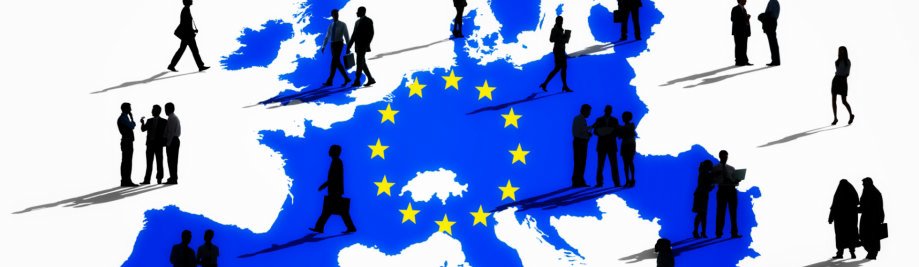 Kezdetben az álláskeresés céljából történő szabad mozgás elősegítése érdekében;
A fogadó ország polgáraival azonos feltételek szerinti munkavállalás elősegítése;
Az uniós polgárság intézményének megerősödésével az uniós munkavállaló mostanra nem csak termelési tényező, hanem a fogadó ország társadalmába hosszú távon integrálódni képes polgár (….amely számos feszültséget generál, példaként említhető a Brexit)
A munkavállaló
A Szerződések nem definiálják pontosan, ellenben a Bíróság: a nemzeti jogtól független, önálló tartalommal bíró uniós jogi fogalom;
Lawrie-Blum- ügy: A munkaviszony lényege, hogy egy személy, meghatározott ideig, egy másik személy számára és irányítása alapján díjazás ellenében tevékenységet fejt ki;
Valós és tényleges gazdasági tevékenységet kell magában foglalnia, valamint a munkavégzés nem minősülhet csekély jelentőségűnek és mellékesnek;
A  munkavállalói státusszal összefüggő esetek ugyanakkor csökkentek az elmúlt években, amely a tartózkodási jog, mint a munkavállalás szabadságának részjogosítványa önállósodott;
A gazdaságilag inaktív személyek szabad mozgására vonatkozó irányelvek beépültek az uniós polgárok és családtagjaik mozgását szabályozó irányelvbe.
www.hrportal.hu
A munkavállaló uniós fogalma - 66/85. s. Lawrie-Blum ügy
Egy angol állampolgár felperes Németországban, a freiburgi egyetemen tanár szakon végzett. Elhelyezkedésének feltétele a sikeres szakvizsga volt.
Szakvizsga-előkészítőn kellett résztvevők annak ideje alatt ideiglenes közalkalmazotti jogállásba kerültek.
A stuttgarti oktatási hivatal nem engedélyezte a felperes szakvizsga-előkészítőn való részvételét, mert nem volt német állampolgár. 
A Bíróság ítéletében rámutatott, hogy a munkavállaló jelenlegi EUMSz. 45. cikk szerinti fogalmának a tagállami jogokban nem lehet eltérő értelmezése, hanem a közösségi jelentéssel rendelkezik, mivel a munkavállaló szabad mozgása a Közösség egyik alapelve. A munkavállaló fogalmát objektív kritériumok szerint kell meghatározni, amelyek az érintett személyek jogainak és kötelességeinek tekintetében a munkaviszonyt jellemzik. 
A munkaviszony lényegi jellemzője az, hogy valamely személy, meghatározott ideig, más javára és irányítása alatt, díjazás ellenében szolgáltatást végez.
A munkavállalókat és családtagjaikat megillető jogosultságok
Szabad mozgás joga;
Állampolgárság alapján történő megkülönböztetés tilalma;
Egyes részjogosítványok
tényleges állásajánlatra történő jelentkezés, 
e célból adott országban történő szabad mozgás, 
e célból a tagállamban való tartózkodás,
megszűnést követően bizonyos feltételekkel a tagállam területén maradjon
www.visaworkers.cz
A foglalkoztatás során biztosított egyenlő bánásmód
A hazai állampolgárokkal azonos bánásmód, különösen  a javadalmazást, a munkaviszony megszüntetését és a munkanélkülivé válást illetően;
Hazai munkavállalókkal azonos szociális és adókedvezmények;
Hazai munkavállalókkal azonos feltételek szerinti szakiskolai képzés és átképzés;
Egyenlő bánásmód szakszervezeti tagságot illetően;
Lakhatási ügyekben azonos jogok és kedvezmények,
C-379/87.sz. Groener ügy
Az ír középiskolákban a tanárként való alkalmazáshoz megkövetelik az ír nyelv ismeretét, amely első számú hivatalos nyelv. 
A felperes egy holland munkavállaló volt, aki egy ír művészeti iskolában kívánt tartósan állást betölteni, az ír nyelvvizsgája viszont nem sikerült. Kinevezését elutasították, felmentést pedig annak ellenére sem kapott, hogy a művészeti oktatás szinte kizárólag angolul történt. 
A per lényegi kérdése az volt, hogy egy tagállami előírás , mely művészeti tanári állás betöltését nyelvismerethez köti, ilyen körülmények között összeegyeztethető-e az uniós joggal.
A Bíróság szerint a Szerződések nem tiltják olyan politika elfogadását, amely egy tagállam nyelvének  megvédésére és fejlesztésére irányul. Ugyanakkor, e politika végrehajtása nem sérthet olyan alapvető szabadságot, mint a munkavállalók szabad mozgása. 
Ennek értelmében ilyen politika végrehajtása érdekében tett intézkedésekből következő elvárások semmilyen esetben nem lehetnek aránytalanok a követett célhoz viszonyítva.
Következtetésképpen az állami szakközépiskolában az állandó, teljes munkaidős tanári állás egy olyan jellegű állás, ami indokolttá teszi a nyelvi ismeretek elvárását, amennyiben a kérdéses nyelvi elvárás a nemzeti nyelv, amely ezzel egyidejűleg az első hivatalos is, és amennyiben ez az elvárás arányosan és megkülönböztetéstől mentesen kerül végrehajtásra.
Családtagok
Ki minősül családtagnak?
Munkavállaló házastársa és azok egyenes ági rokonaik;
Munkavállaló élettársa;
Élettársi kapcsolatban él, feltéve, hogy a fogadó ország joga a regisztrált élettársi kapcsolatot  a házassággal egyenértékűnek tekinti;
A regisztrált élettárs egyenes ági leszármazottai a fentiek szerint;
A munkavállaló és házastársa/élettársa egyenes ági felmenői
Munkavállalók szabad mozgásának biztosítása alóli kivételek
Közrendi, közbiztonsági és közegészségügyi okok alapján, amely kizárólag az érintett személy magatartásán alapulhat;
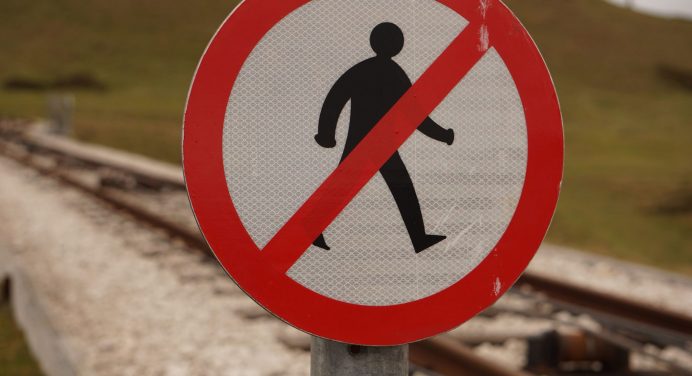 www.jogmagazin.hu
41/74. sz. Van Duyn ügy
A brit hatóságok a holland felperestől – aki a szcientológus egyház angol szervezeténél kívánt munkát vállalni – a közérdekre hivatkozva, megtagadták az országba való belépést.
Az intézkedést a felperes az EGK-Szerződésnek munkaerő szabad áramlását biztosító rendelkezése alapján támadta (jelenleg EUMSz 45. cikk).A kapcsolódó 64/221. sz. irányelv a felperesi igény részbeni alapját képezte volna, amely a külföldiek mozgására és tartózkodására vonatkozó, a közérdek, közbiztonság vagy közegészség által indokolt különleges intézkedések összehangolásáról szólt.
Az irányelv 3(1) cikke szerint „a közrendi, illetve közbiztonsági indokok alapján hozott intézkedések kizárólag az érintett személy viselkedésén alapulhatnak.”
C-364/10. SZ. Magyarország kontra Szlovák Köztársaság
Sólyom László uniós polgár és/vagy államfő?
A Szlovák Köztársaság Külügyminisztériuma 2009. augusztus 21-én szóbeli jegyzékben értesítette Magyarország pozsonyi nagykövetét a szlovák hatóságok döntéséről, hogy biztonsági kockázatok miatt, a 2004/38/EK irányelvben foglalt rendelkezések, valamint a külföldiek tartózkodására és a rendőrségi testületre vonatkozó belső jogi rendelkezések alapján megtagadták, hogy Sólyom köztársasági elnök ugyanezen a napon szlovák területre lépjen. Sólyom László a közlést a határon tudomásul vette, és elállt azon szándékától, hogy szlovák területre lépjen.
Magyarország keresetlevélben kérte a Bíróságot, hogy állapítsa meg, a Szlovák Köztársaság megsértette a kötelezettségeit, hogy visszaélésszerűen alkalmazta az uniós jogot.
A Bíróság végül a keresetet elutasította és kötelezte Magyarországot a költségek viselésére. 
A Bíróság úgy döntött, hogy az a körülmény, mely szerint valamely uniós polgár államfői hivatalt tölt e, igazolhatja az EUMSz. 21. cikk által részére biztosított szabad mozgáshoz való jog gyakorlásának a nemzetközi jogon alapuló korlátozását.
A szabad mozgás jogának kiterjedése
2010. május 1-től a szociális biztonság európai uniós koordinációjára vonatkozó szabályozás megváltozott;
A 883/2004/EK rendeletnek köszönhetően a szabályozás középpontjában már nem csak a munkaerő szabad mozgáshoz való joga áll, mivel a rendelet kiterjed minden olyan uniós polgárra, aki valamely szociális biztonsági rendszer hatálya alá tartozik és élni kíván a szabad mozgás jogával;
A rendelet hatálya alá tartozó személyeket bármely tagállam jogszabályai szerint ugyanolyan jogok illetik meg, és ugyanolyan kötelezettségek terhelik.
Köszönöm a figyelmet!